بسم الله الرحمن الرحيم
أساسيات الصيانة الإنتاجية الشاملة                 ومتطلبات تطبيقها وأدوات تحسين العمليات

طرق وأدوات تحسين العمليات الإنتاجية
ج 5
ما هو المقصود بتحسين العمليات؟
زيادة المخرجات.
خفض الكلف.
تحسين جودة المخرجات.
ما هي العملية؟.
Process
آلية تحويل مادة خام إلى سلع أعلى قيمة.
تحويل مدخلات إلى مخرجات.
وصف لعمل تقوم به المؤسسة والمنتجات التي يتم إنتاجها.
عند بناء خطوط الإنتاج تتولى كل محطة إنتاج إحدى العمليات
بشكل متتابع حسب تراتبية محددة..
.. بحيث ينجم عن ذلك إنتاج المنتج.
مدخلات ومخرجات
العملية لها مدخلات ومخرجات:
مدخلات
مخرجات
العملية
العملية عبارة عن سلسلة من الخطوات والحركات الهادفة إلى تحقيق نتيجة
تحسين العمليات
ينبغي أن يكون تحسين العمليات هاجس جميع أصحاب العلاقة.. من إداريين .. وإدارة وسطى .. وعمال.
من أجل الإرتقاء بالأداء العام.
والحصول على نتائج أفضل.
ويتم التحسين بإحدى طريقتين:
التحسين المستمر.
القفزة الكمية .
كيف يتم تحسين العمليات؟
بالتعامل الأمثل مع الموارد.
مكان العمل
تخطيط
ترتيب
تنظيم 
نظافة



[ الجزء الثاني ]
المعدات
بناء خطوط الإنتاج. 
موازنة خطوط الإنتاج. 
تعظيم نسبة الإستخدام.
تقليل زمن الأعطال.
رفع كفاءة خطوط الإنتاج.
خفض تكلفة التشغيل.

[الجزء الأول]
بناء خطوط الإنتاج
عند بناء خط إنتاج تتوفر عدد من المعطيات..
.. بعضها ثوابت وبعضها متغيرات.. 
.. القدرة على تحويل الثوابت إلى متغيرات ..مثل ساعات العمل .. الكفاءات..
.. ترتقي بتوازن خط الإنتاج.
وتقلل وقت الإنتظار. 
وترفع كفائته.
معطيات بناء وموازنة الخطوط
الإنتاج اليومي المطلوب.
عدد مراحل المنتج.
الوقت المعياري (القياسي) لكل مرحلة.
عدد الماكينات في كل مرحلة.
كفاءة الخط ( المفترضة ).
كفاءات العمال.
عدد ساعات العمل.
المفاضلة بين الخطوط الكبيرة والصغيرة
الخطوط الصغيرة
الخطوط الكبيرة
تدفق المواد أسرع
خسارة أقل عند التوقف
روح فريق أقوى
أكثر توازناً
أقل تأثراً بغياب العمال.
كلفة أعلى لإعداد الخط لمنتج جديد
موازنة خطوط الإنتاج
وهي عملية تخصيص مهام  إنتاج إلى محطات إنتاج في خط إنتاج..
.. بحيث يكون التخصيص الأمثل optimal 
 ولذلك فإن عملية الموازنة هي عملية optimization
والفرق بين العملية المثلى optimal والعملية غير المثلى sub-optimal .. قد تعني هدر يصل إلى مبالغ كبيرة..
بناء خطوط الإنتاج ضرورة.
موازنة خطوط الإنتاج عملية تحسين.
بدون خطوط إنتاج تسود الفوضى.
بدون موازنة تتدنى الكفاءة وترتفع التكلفة.
خط إنتاج متوازن
5
4
3
2
1
15 قطعة / ساعة
15 قطعة / ساعة
15 قطعة / ساعة
15 قطعة / ساعة
15 قطعة / ساعة
موازنة خطوط الإنتاج
الخط الموازن هو الذي تتساوى الطاقة الإنتاجية لجميع مراحله الإنتاجية.
ويتم ذلك..
.. بتساوي قدراتها على الإنتاج .. بالمطلق ..
.. وتساويها فعلياً لأن كل محطة تحصل على ما تحتاج إليه من مدخلات من المحطة التي تسبقها.
موازنة خطوط الإنتاج
الخط غير الموازن لا تُستغل كامل طاقات محطاته الإنتاجية.
لأن المحطة الإنتاجية تنتج .. 
..ما تقدر على إنتاجه .. حسب قدرتها على الإنتاج..
.. وحسب ما تحصل عليه من مدخلات من المحطة السابقة.
يحدث ” الخلل  ” في حال ..
.. إختلاف قدرات المحطات الإنتاجية.. و ..
.. عدم حصول محطة إنتاجية لما تحتاجه من المدخلات.
خط إنتاج غير موازن
5
2
1
4
3
12 قطعة / ساعة
12 قطعة / ساعة
12 قطعة / ساعة
15 قطعة / ساعة
15 قطعة / ساعة
المرحلة الثالثة تنتج 12 قطعة / ساعة وبالتالي المراحل التي تليها تنتج فقط 12 قطعة / ساعة على الرغم من قدرتها على إنتاج اكثر
الإنتظار
Waiting
عندما تشح المدخلات.
أي تحصل محطة معينة مواد أقل مما تستطيع أن تتناول.
نتيجة لعجز محطتها السابقة على تزويدها بذلك.
عند ذلك تضطر لإنتظار المواد ..
.. فتتوقف - منتظرةً .. وبهذا يهدر وقت ثمين..
الإنتظار
ولكن .. ما يحصل عملياً يختلف ..
فلا تضطر المحطة إلى الإنتظار عملياُ..
.. إنما ..
.. تتباطئ ..
.. حتى تتوائم سرعتها – قدرتها على الإنتاج – مع سرعة المحطة السابقة .. الأبطأ.
وهنا يكمن جوهر مشكلة اللاتوازن..
.. فقد يكون خفياً .. ويصعب كشفه.
الهدر
عندما تأتي محطة ” ضعيفة ” بعد محطات أقوى فإن إنتاج خط الإنتاج يتقلص إلى قدر طاقة المحطة الضعيفة.
تعد جميع طاقات المحطات الأقوى الزائدة عن طاقة المحطة الأضعف هدراً.
موازنة خطوط الإنتاج
الموازنة التامة حالة نادرة !!.
ولكنها ممكنة.
إذ هناك حدود وقيود للموازنة.
.. تمنع من الإستمرار في الموازنة..
موازنة خطوط الإنتاج
لنأخذ مثال مبسط..
" تعبئة كوب مياه معدنية "
السينات الخمس
سيري Seiri
وتعني ” فرز ” .. 
..أي فرز محتويات مكان العمل لتحديد ما هو ضروري ..
.. وما يمكن الإستغناء عنه. 
إحتفظ بما هو ضروري فقط.
تخلص من كل ما هو غير ضروري.
إجنح إلى البساطة في ترتيب مكان العمل.
السينات الخمس
سيتون.. Seiton
وتعني ” تنظيم ”..
أي تحديد مكان لكل شيء..
.. وتحديد مكان تُعاد إليه الأدوات والمواد بعد الإنتهاء منها.
ليسهل إستعادته عند الحاجة.
السينات الخمس
سيسو Sieso
وتعني ” نظافة ”..
.. أي ضرورة تنظيف كل شيء حال الإنتهاء منه..
والحفاظ على جميع الماكينات والأدوات والمعدات نظيفة على الدوام.
السينات الخمس
سيكيتسو Seiketsu
 وتعني ” معايرة ” standardize
معير النقاط الثلاث السابقة ..
.. وطبقها في جميع أقسام المصنع.
السينات الخمس
شيتسوكي Shetsuki
الإلتزام.
تأكد أن الجميع يلتزم بالنقاط الخمس..
.. ويستمر بالإلتزام بها..
..بحيث تصبح عادات شخصية.
مثال
تتكون عملية الإنتاج من مرحلتين:
تعبئة الكوب 
لصق الغطاء
مثال
المطلوب:
بناء خط إنتاج.
موازنة خط الإنتاج.
لنتذكر .. أن هدف الموازنة هو خفض الإنتظار إلى الصفر..خفض الهدر إلى الصفر..
.. أي .. مساواة أعباء العمل.. رفع الكفاءة .. زيادة الإنتاج.
مثال
الملاحظ أن هناك إنتظار واضح.
فالمرحلة الثانية تستطيع أن تنتج 24 قطعة بالدقيقة.
ولكن إنتاجها لن يتعدى 15 قطعة بالدقيقة.. 
..لأن هذا ما ستحصل عليه من المرحلة التي تسبقها.
فيكون هناك إنتظار بمقدار إنتاج 9 قطع بالدقيقة.
ما هو مقدار الإنتظار؟..
تقوم محطة الإنتاج الأولى بإنتاج 480×15= 7200 قطعة
تستطيع المحطة الثانية إنتاج 480×24= 11520 قطعة
ولكنها تتسلم من المحطة الأولى ( سابقتها )  7200 قطعة
فتكون الخسارة .. 4320 قطعة في اليوم .
وتعادل .. 4320 × 2.5 = 10800 ثانية. 
( يستغرق إنتاج القطعة في المرحلة الثانية = 2.5 ثانية )
ما هو حجم الخسارة مالياً؟..
10800 ÷ 3600= 3 ساعات.
الخسارة المالية= 3 ساعات × كلفة محطة الإنتاج بالساعة.
إذا كانت كلفة الساعة تعادل : 200 دينار..
.. فتكون الخسارة = 3× 200= 600 دينار يومياً
= 600 × 25+= 15000دينار شهرياً.

                    الموازنة تستحق العناء
الحل
من أجل إيجاد خط موازن.. 
.. ينبغي تشغيل 5 ماكينات تعبئة .. و.. 3 ماكينات لصق غطاء.
يصبح لدينا خط إنتاج ينتج 72 قطعة بالدقيقة
الحل
أصبح لدينا خط موازن إلى درجة مقبولة..
.. ولكن المرحلة الأولى نتج 75 قطعة في الدقيقة ..
.. والمرحلة الثانية تنتج 72 قطعة في الدقيقة ..
.. أي أن المرحلة الأولى تنتج 3 قطع كل دقيقة لا تستطيع المرحلة الثانية إكمال إنتاجها..
.. وهذا هدر.. ولكنه في حالتنا لا يشكل أكثر من 4%.
الحل
هل يمكن جعل الهدر صفراً ؟؟..
نعم بزيادة عدد الماكينات [ 24 و 15 ]
ولكن هذا يتطلب إستثماراً كبيراً قد لا يتسنى.
كما يمكن أن يعطينا إنتاجاً لا يستوعبه السوق.
.. أو لا تتوفر مساحات لإستيعاب الماكينات ..
الموازنة ضرورة ملحة
الخط غير المتوازن يشكل نزيف مستمر.
يسبب خسائر كبيرة.
ويحد من تقدم المؤسسة الصناعية.
الموازنة ضرورة ملحة
الخط غير المتوازن يشكل نزيف مستمر.
يسبب خسائر كبيرة.
ويحد من تقدم المؤسسة الصناعية.
الكفاءة والإستعمال
Efficiency & Utilization
تعرف الكفاءة على أنها حاصل قسمة المخرجات على المدخلات.
يعرف الإستعمال هي حاصل قسمة وقت التشغيل علةى مجموع الوقت المتاح.
تعتمد الكفاءة في الخطوط التي تعتمد على العمال.
تعتمد نسبة الإستعمال في خطوط الإنتاج على الماكينات.
رفع كفاءة خطوط الإنتاج
ترفع كفاءة خطوط الإنتاج بالوسائل التالية:
رفع كفاءة محطات الإنتاج:
العمل بسرعة.
تحسين طرق مناولة المواد.
ضمان تدفق المواد دون إنقطاع. 
إستخدام الوقت بشكل كفؤ.
تحسين الجودة.
موازنة خطوط الإنتاج.
رفع كفاءة خطوط الإنتاج
العلاقة بين الموازنة والكفاءة.. 
الخط الذي يعمل بكفاءة عالية .. يجب أن يكون موازن.
الخط الموازن.. ليس كفوءاً بالضرورة..
فقد تكون محطات الإنتاج تعمل بكفاءة متدنية جميعاً .. بصورة متوازنة.
خفض تكلفة التشغيل
يتم بتخطيط الصيانة الدورية والوقائية.
إدارة قطع الغيار بشكل فعال.
خفض فاتورة الطاقة.
رفع كفاءة العمال
كفاءة العمال والمشغلين عامل أساسي في تحسين العمليات الإنتاجية.
رفع الكفاءة
الكفاءة العالية للعمال وبالتالي كفاءة المصنع من أهم عوامل المنافسة
أولاً:الإستخدام الأمثل للوقت المتاح:
عدم إضاعة الوقت في بداية الدوام.
عدم التوقف قبل نهاية الدوام.
عدم إطالة الإستراحة.
القضاء على ظاهرة صباح السبت.
عدم أضاعة الوقت بين الطلبيات.
عدم إضاعة الوقت في أمور غير مهنية.
القضاء على ”الإنتظار“ بالموازنة.
تقليل وقت الصيانة عند الأعطال.
تحقق الكفاءة العالية بـ:
إستخدام الوقت المتوفر كاملاً.
العمل بمهارة عالية.
العمل بسرعة.
توفير التكنولوجيا المناسبة.
تغييب مشاكل الطاقة
إستخدام مدخلات سليمة. 
توفير المواد بدون إنقطاع.
رفع الكفاءة
ثالثاً: العمل بسرعة:
بالتدريب.
والتشجيع الأدبي.
والتحفيز المادي.
وبث ثقافة العمل بسرعة.
والتمرس.
ثانياً: العمل بمهارة عالية:
بالتدريب
وإعادة التدريب
والتوجيه
والمتابعة 
والتحفيز
رفع الكفاءة
خامساً: تغييب مشاكل الطاقة:
ينبغي القضاء على مشاكل إنقطاع الكهرباء وتذبذب التيار الكهربائي.
كما ينبغي ضمان وجود مخزون من الوقود لضمان إستمرار تشغيل خطوط الإنتاج.
رابعاً: إستخدام التكنولوجيا المناسبة:
يتوجب إستخدام الماكينات والأدوات التي تسهل عملية المناولة للمنتجات.
إستخدام تكنولوجيا قديمة يتسبب بأعطال كثيرة وتدني الكفاءة.
(مع ملاحظة أن إستخدام تكنولوجيا مكلفة يرفع الكلفة).
رفع الكفاءة
سابعاً: مدخلات إنتاج بدون إنقطاع:
إن تأخير وصول المدخلات إلى خطوط الإنتاج في الوقت المحدد يتسبب في توقفات.
يجب بناء نظام تخطيط لا يسمح بوجود فجوات في سير الإنتاج..
إعتماد بناء خطوط إنتاج صغيرة للتعامل مع التوريد المتقطع للمدخلات.
سادساً: مدخلات خالية من العيوب:
وجود عيوب في مدخلات الإنتاج تتطلب تصليح وفرز وجهد إضافي يتسبب في تدني الكفاءة للفرد ولخط الإنتاج بكامله.
يجب فحص المدخلات قبل وضعها في خطوط الإنتاج كيلا تتسبب في إرباك.
رفع الكفاءة
أدوات رفع الكفاءة
يجب تشجيع العامل على العمل بسرعة في مرحلة التدريب..
.. والقضاء على حاجز الخوف لديه.
ثم متابعته بأخذ قراءات الإنتاج كل ساعة وتشجيعه على إنتاج أعلى.
لرفع كفاءة خط إنتاج يقسم الفريق إلى أربع أو خمس مجموعات حسب الكفاءة وتكتب الأسماء على لوح بألوان مختلفة ويشجع العمال على الإنتقال إلى فئة أعلى.
توزيع هدايا ومكافئات ميدانياً يخلق تنافس.
من أدوات رفع الكفاءة
لرفع الكفاءة الكلية لخط الإنتاج يمكن اللجوء إلى إستخدام لوح أبيض تثبت عليه الكفاءات الفردية للعاملين.. وتظهر عليه الكفاءة الكلية للخط..
 وهذا يظهر مساهمة كل عامل في رفع كفاءة الخط..
.. ويُظهر مراحل الإنتاج الأكثر تأثيراً على كفاءة الخط..
.. والتي قد تكون ” عنق زجاجة ”  bottle neck
والتي يمكن معالجتها ورفع كفاءة الخط ككل.
تحسين دافعية العمال
أنواع التحفيز:
معنوي. 
مادي. 
توعوي.
الدافعية
الدافعية هي قوة دافعة داخلية للقيام بعملٍ ما، وتنمى بطرق عديدة:
التشجيع.
وجود نظام رواتب منصف ومدروس.
حسن المعاملة.
تغييب الظلم والتمييز.
تطبيق وسائل قياس أداء دقيقة وواضحة.
وجود نظام تحفيز مادي يرتبط بالإداء.
بيئة عمل مناسبة.
وجود خدمات جيدة مثل المواصلات المريحة.
وجود مزايا خاصة مثل الرعاية الصحية.
الدافعية
تتراجع الدافعية بسبب غياب النقاط المذكورة آنفاً، وكذلك:
سوء المعاملة.
تراجع مكتسبات العاملين.
الإحساس بالإهمال.
تزايد صعوبة العمل.
الرتابة في العمل.
وسائل القياس غير المقنعة.
الإخفاقات المتكررة.
الدافعية
تخلق الدافعية بالتحفيز.. التحفيز سبب..الدافعية نتيجة
أنواع التحفيز:
التحفيز الأدبي.
التحفيز المادي.
التحفيز التوعوي.
التحفيز السلبي.
إستخدام العدد المناسب من العمال
تجنب إستخدام العدد الزائد.
كلفة إضافية.
ترهل.
نقاش
كيفية التعامل مع العدد الزائد.
كيفية التعامل مع العدد الناقص.
تحسين المنتجات
التصاميم. 
طرق الإنتاج. 
سهولة الحصول على المدخلات.
تحسين سلسلة التوريد
التزويد.
التخزين.
حركة المواد داخل المصنع.
تحسين طرق الإنتاج
مراجعة عدد العمليات الإنتاجية في المنتج.
إعادة النظر بكيفية إتمام كل عملية.
البحث عن بدائل أقل كلفة.
إعادة النظر بالمعدات والأدوات المستخدمة.
تحسين طرق المتابعة
التقارير.
المتابعة البصرية.
جولات موقعية.
تعزيز التواصل الداخلي.
تحسين وسائل القياس
إعتماد نظام قياس أداء.
تصميم الأدوات المناسبة.
تفعيل مخرجات نظام القياس.
التحسين المستمر
تبني سياسة تشجع التحسين المستمر.
تشجيع جميع العاملين على الإنخراط في جهد التحسين المستمر.
دعم الإدارة العليا.
تحسين آليات المشاركة لجميع العاملين في صنع القرارات.
الدروس
بناء آليات للإستفادة من التجارب..
الناجحة والفاشلة.
الخاصة بالشركة وتجارب الآخرين.
شكراً
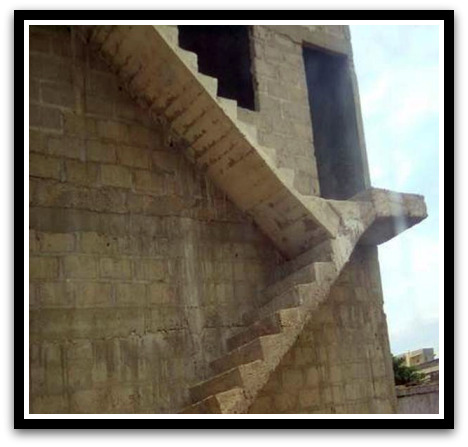